Add A Line to a Current PO
Create a NEW Requisition for only the lines you need to Add
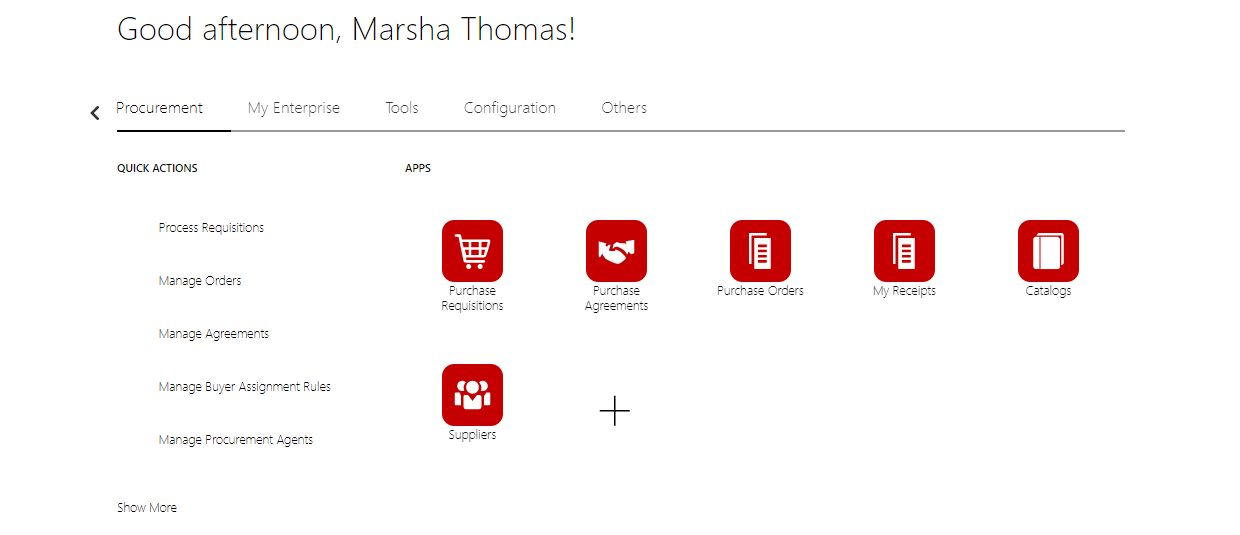 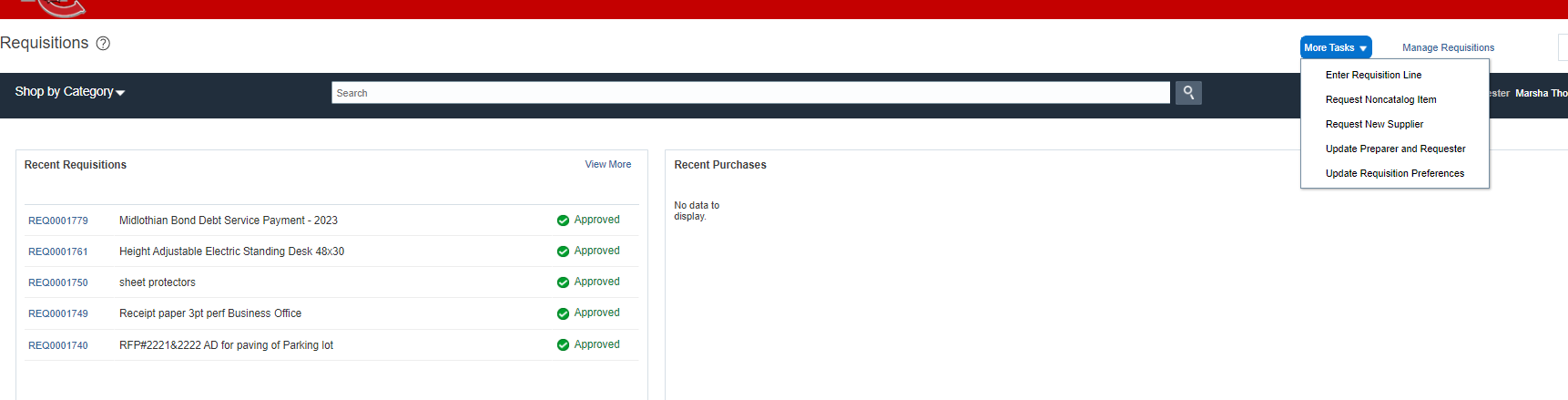 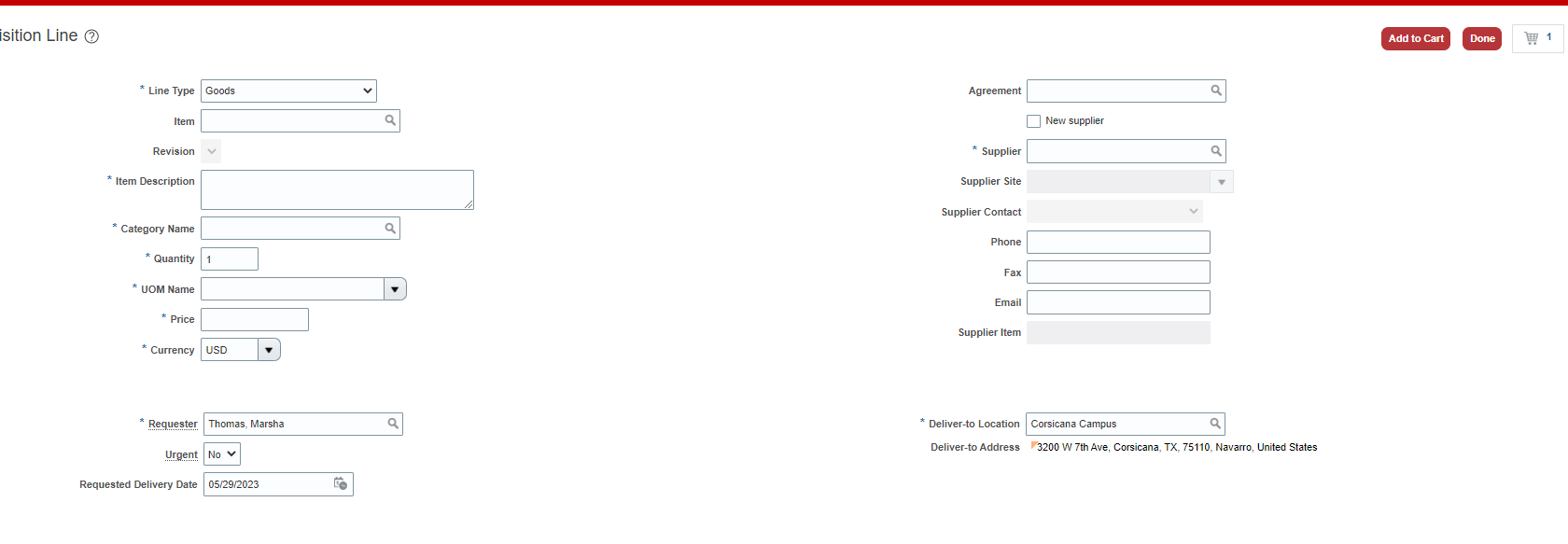 Enter the lines you need to ADD to a current PO
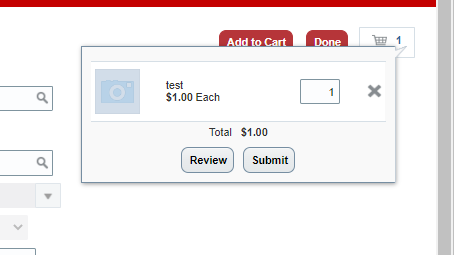 Click Review
In the Justification Box – put ONLY the PO number you want me to add this/ these lines too. 

Urgent Drop Box – YES 

Check funds – Submit as normal - This will create a change order that will go thru Manager Approvals
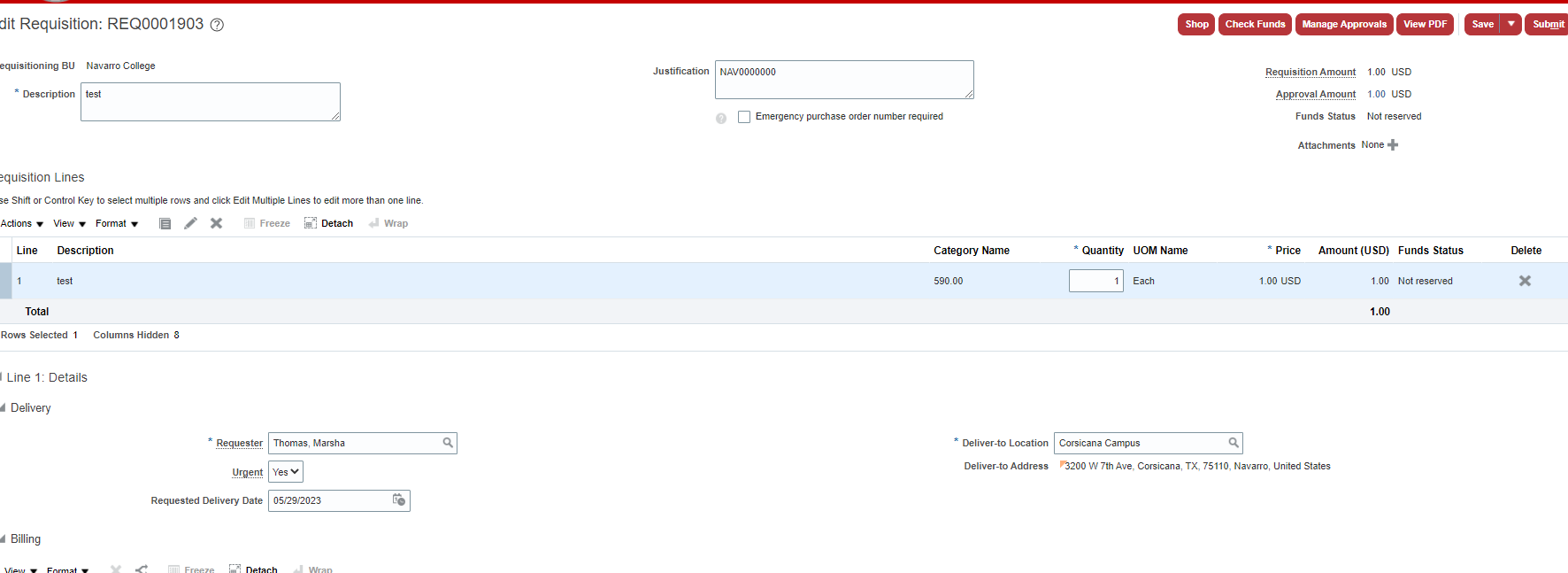